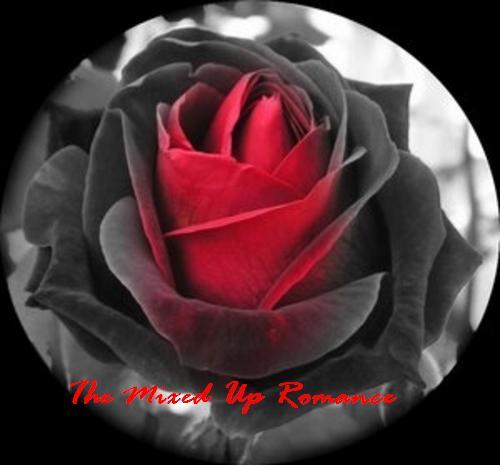 শুভেচ্ছা
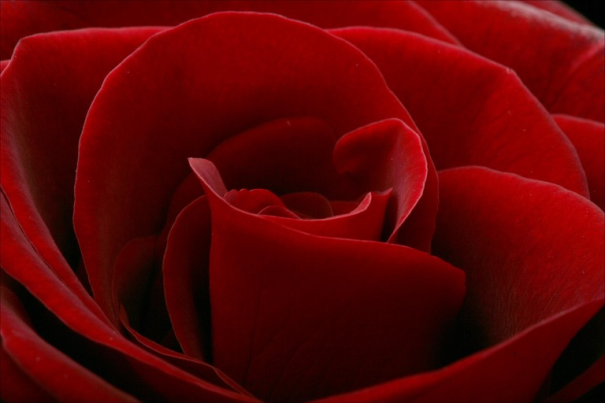 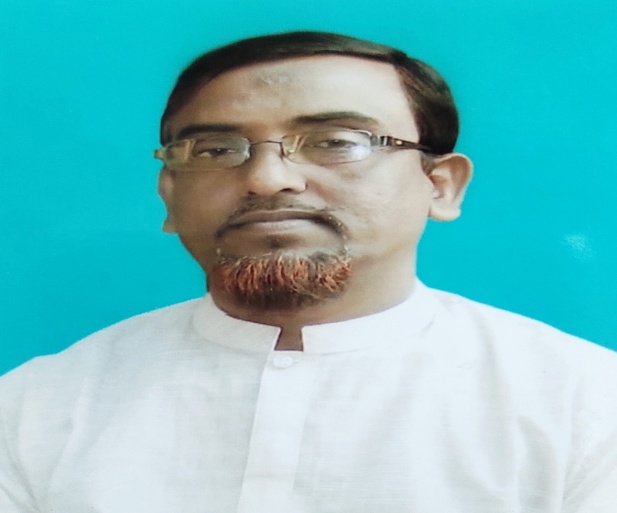 পরিচিতি
মোঃ মাজহারুল ইসলাম
সহকারি শিক্ষক
বামুনিয়া সোনাতনকাটি মাধ্যমিক	
বালিক বিদ্যালয়,
শার্শা, যশোর।
শ্রেণি :     ৯ম
বিষয়ঃ ইসলাম শিক্ষা ও নৈতিক শিক্ষা
সময়ঃ ৪০ মিনিট
নিচের ছবিগুলো লক্ষ্য করো---
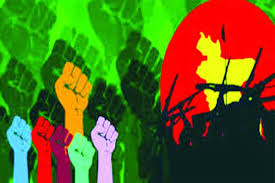 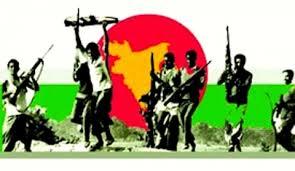 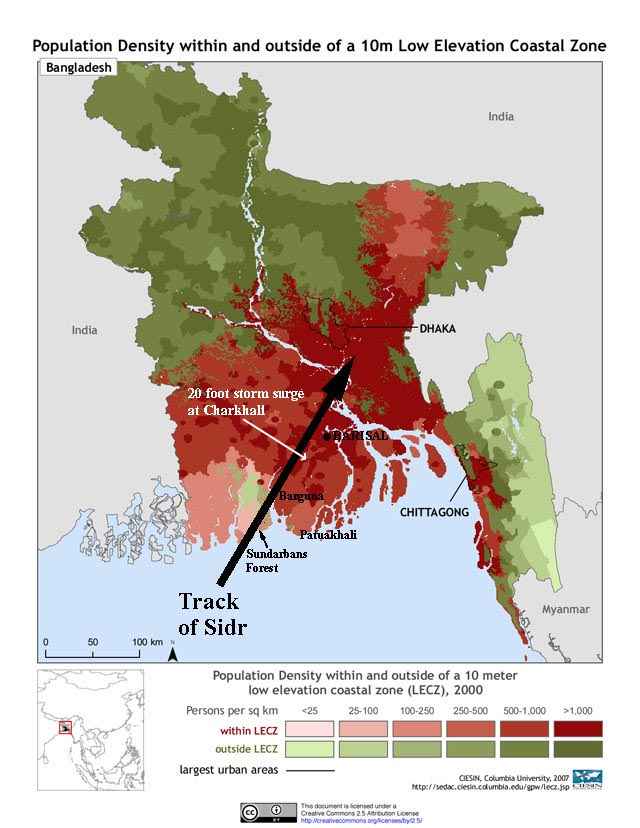 আজকের পাঠ
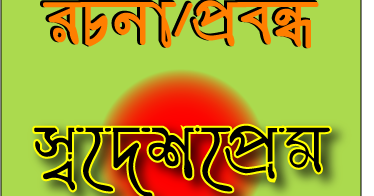 শিখনফল
স্বদেশ প্রেমের সংজ্ঞা বলতে পারবে
স্বদেশ প্রেমের গুরুত্ব বলতে পারবে
স্বদেশপ্রেম সম্পর্কে একটি হাদীস উল্লেখ করতে পারবে
দেশের প্রতি কর্তব্য পালনের উপায় বর্ণনা করতে পারবে
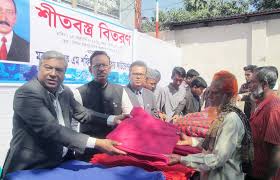 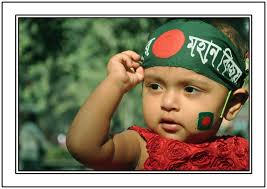 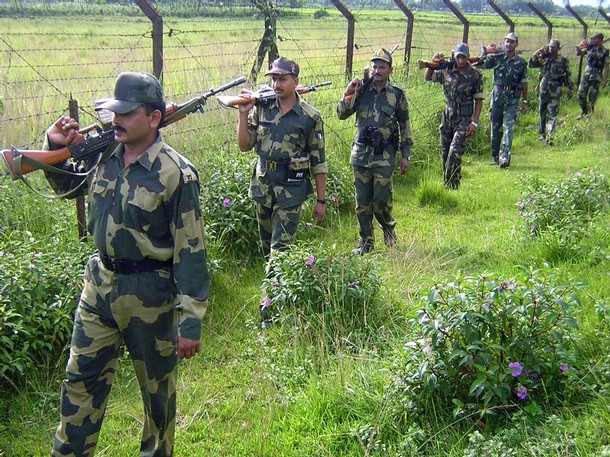 একক কাজ
আমরা কোনদেশে জন্মগ্রহণ করেছি ? 
কতো সালে এ দেশ স্বাধীন হয়েছে ?
দলীয় কাজ
*প্রকৃত দেশপ্রেম কীভাবে প্রমানিত হয় উল্লেখ করো*দেশের স্বাধীনতা রক্ষায় আমরা কী করতে পারি?
মূল্যায়ন
*	স্বদেশপ্রেম  কাকে বলে?
কেন আমরা জন্মভূমিকে ভালো বাসি ?
সীমান্ত প্রহরার  সম্পর্কে  হাদীসটি উল্লেখ কর।
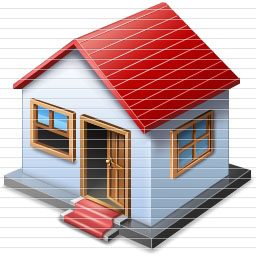 বাড়ির কাজ
* “স্বদেশকে ভালবাসা ঈমানের অঙ্গ” কুর আন –হাদিসের আলোকে বর্ণ্না করো।
ধন্যবাদ
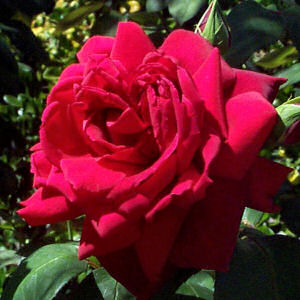